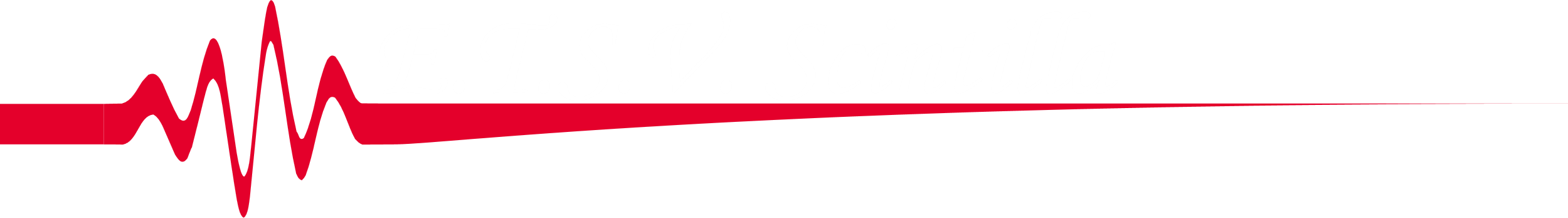 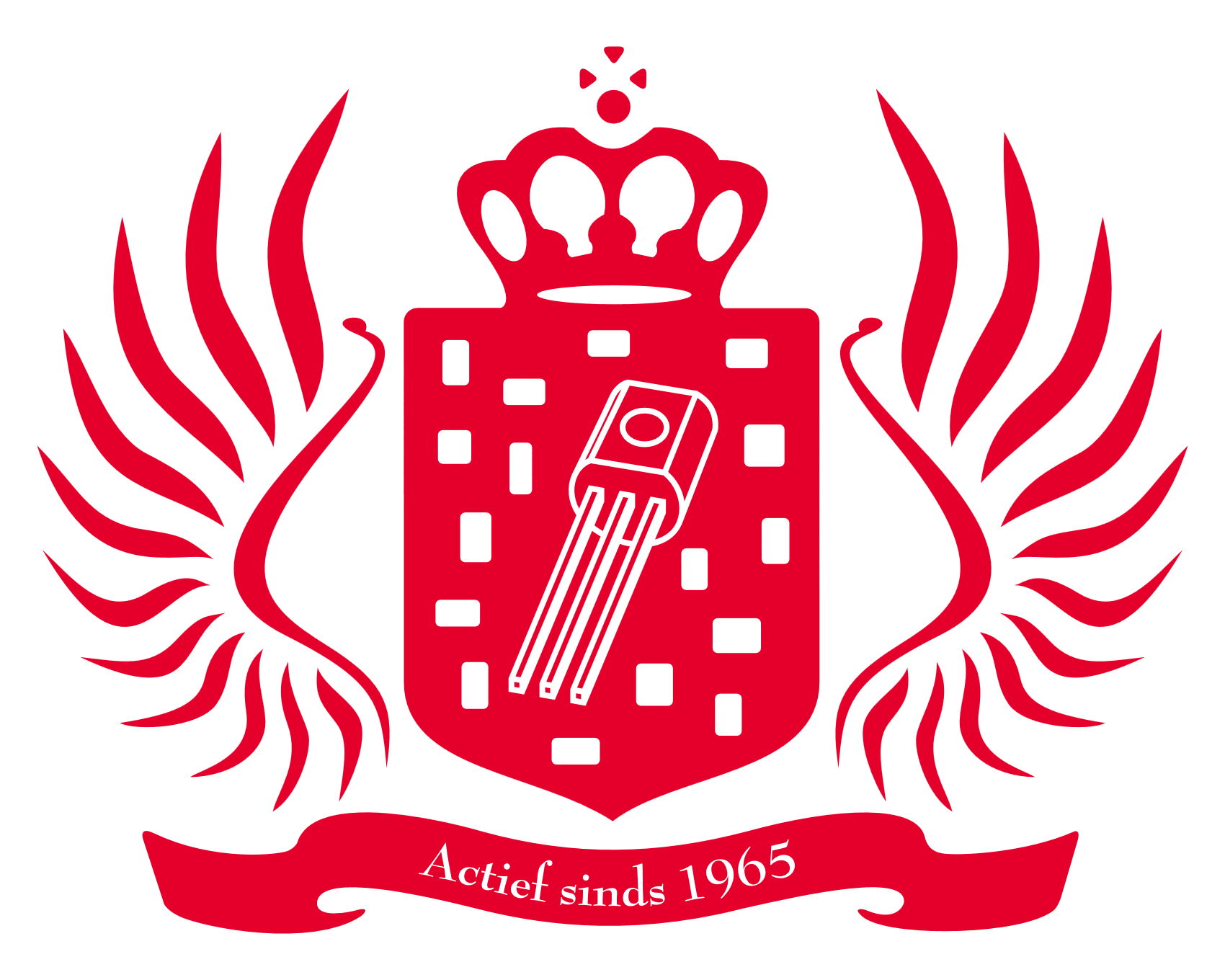 Wouter Nijenhuis
President of the 91st board
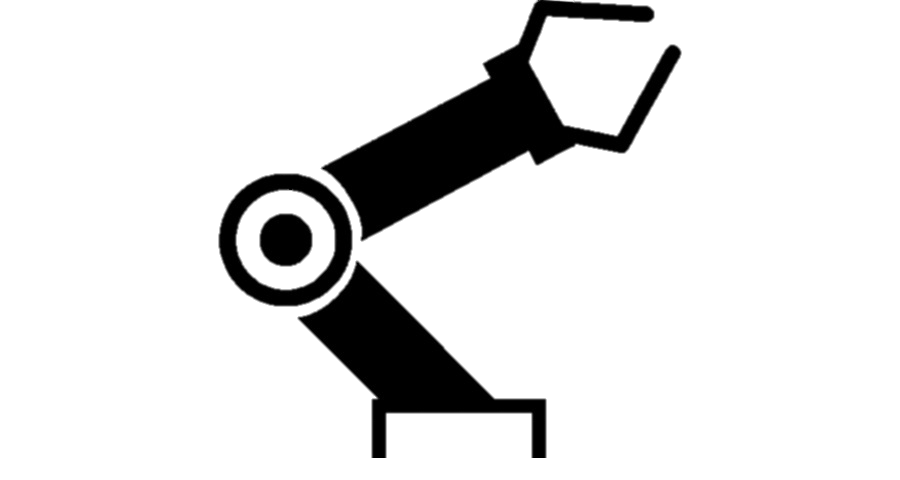 Robotics
Systems & control
Machine
learning
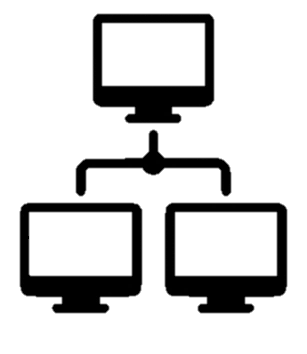 (power) Electronics
Computer Networks
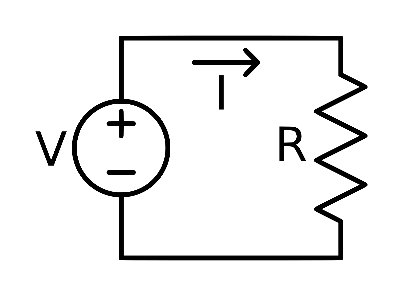 EE
IC Technology
Telecommunication
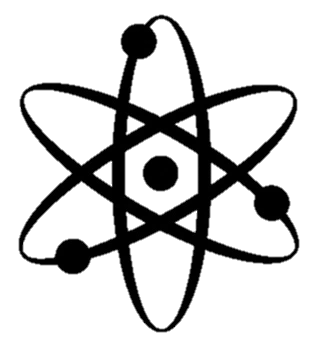 Physics
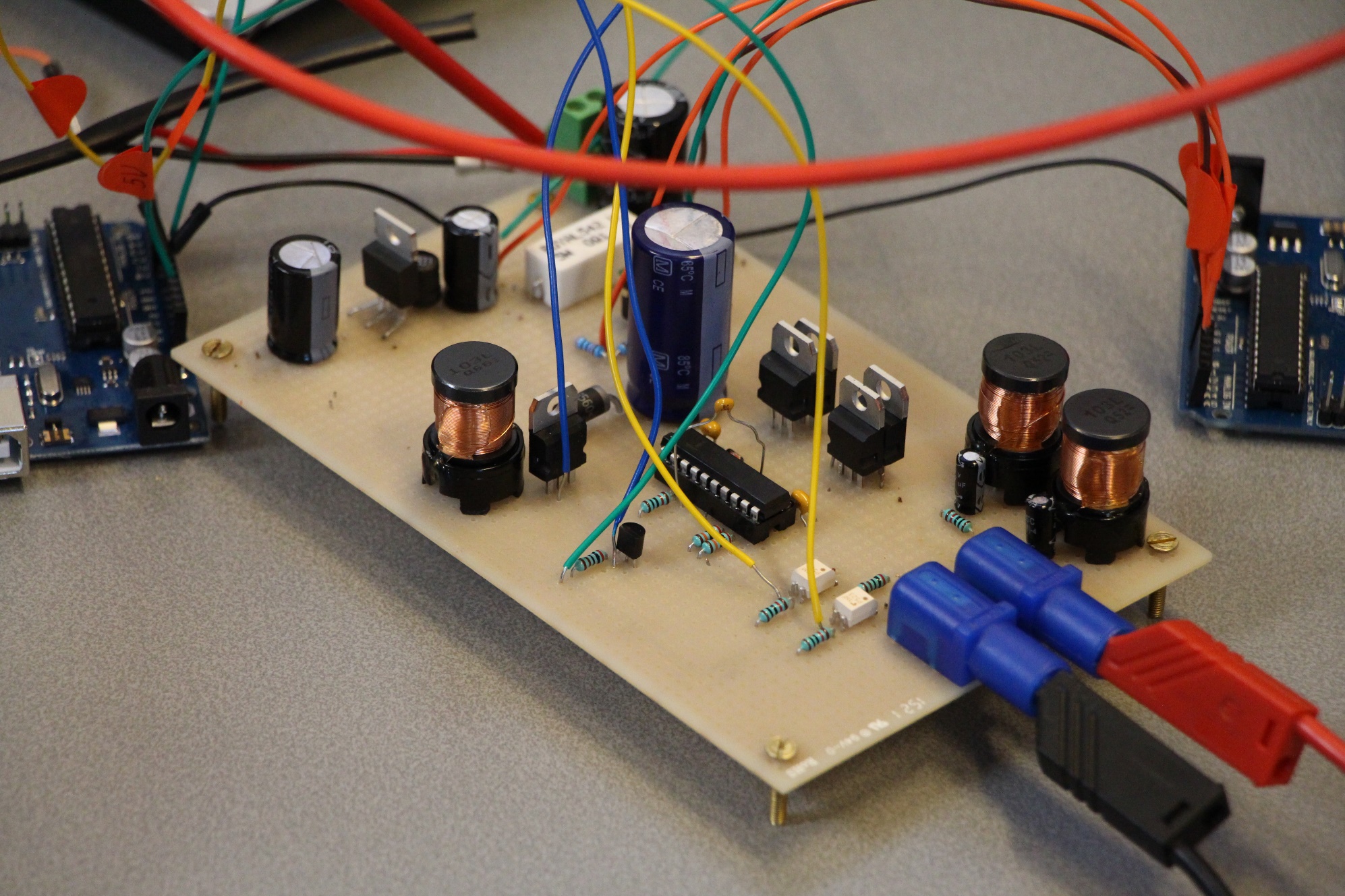 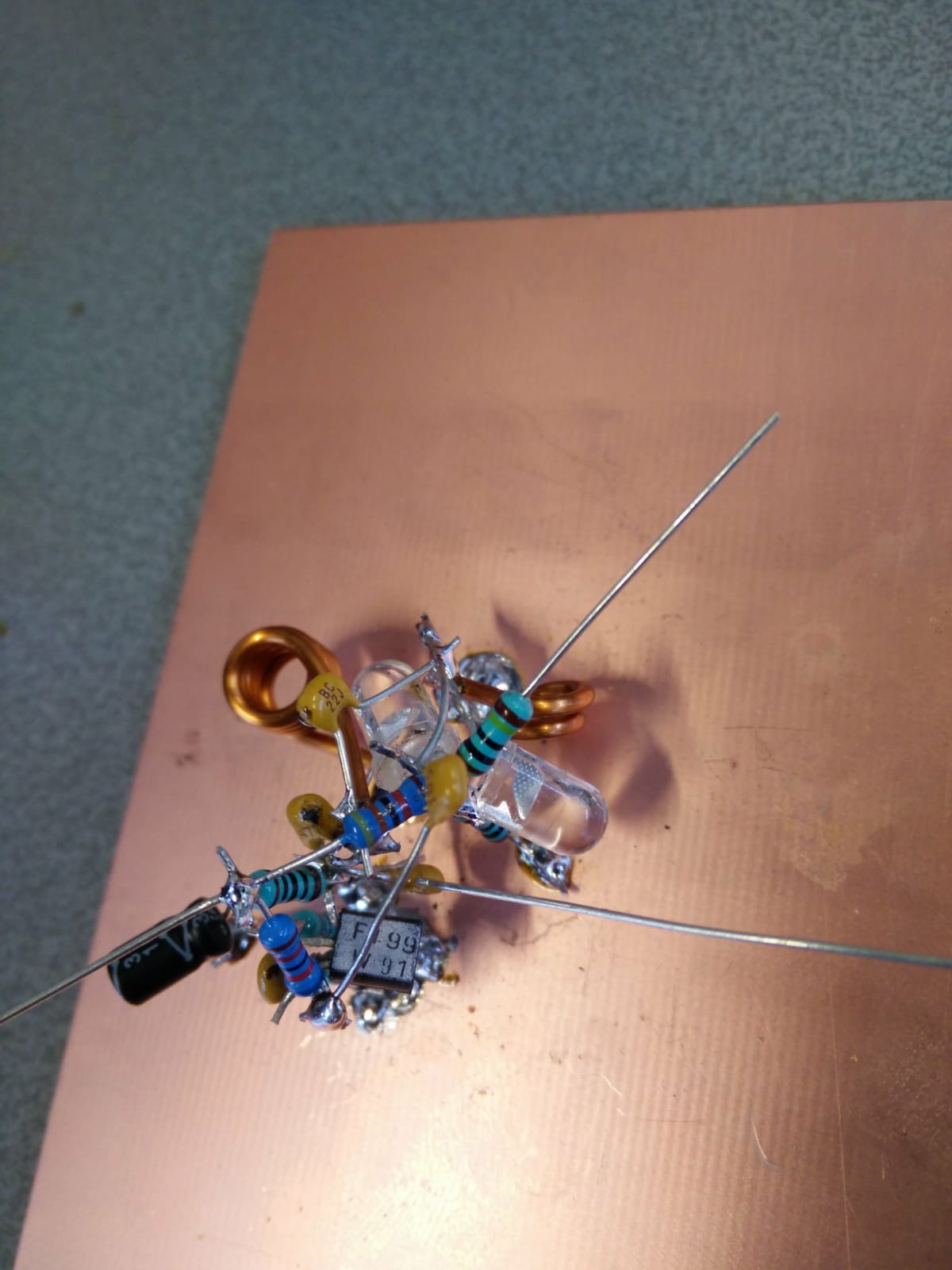 Year 1
The basics through projects
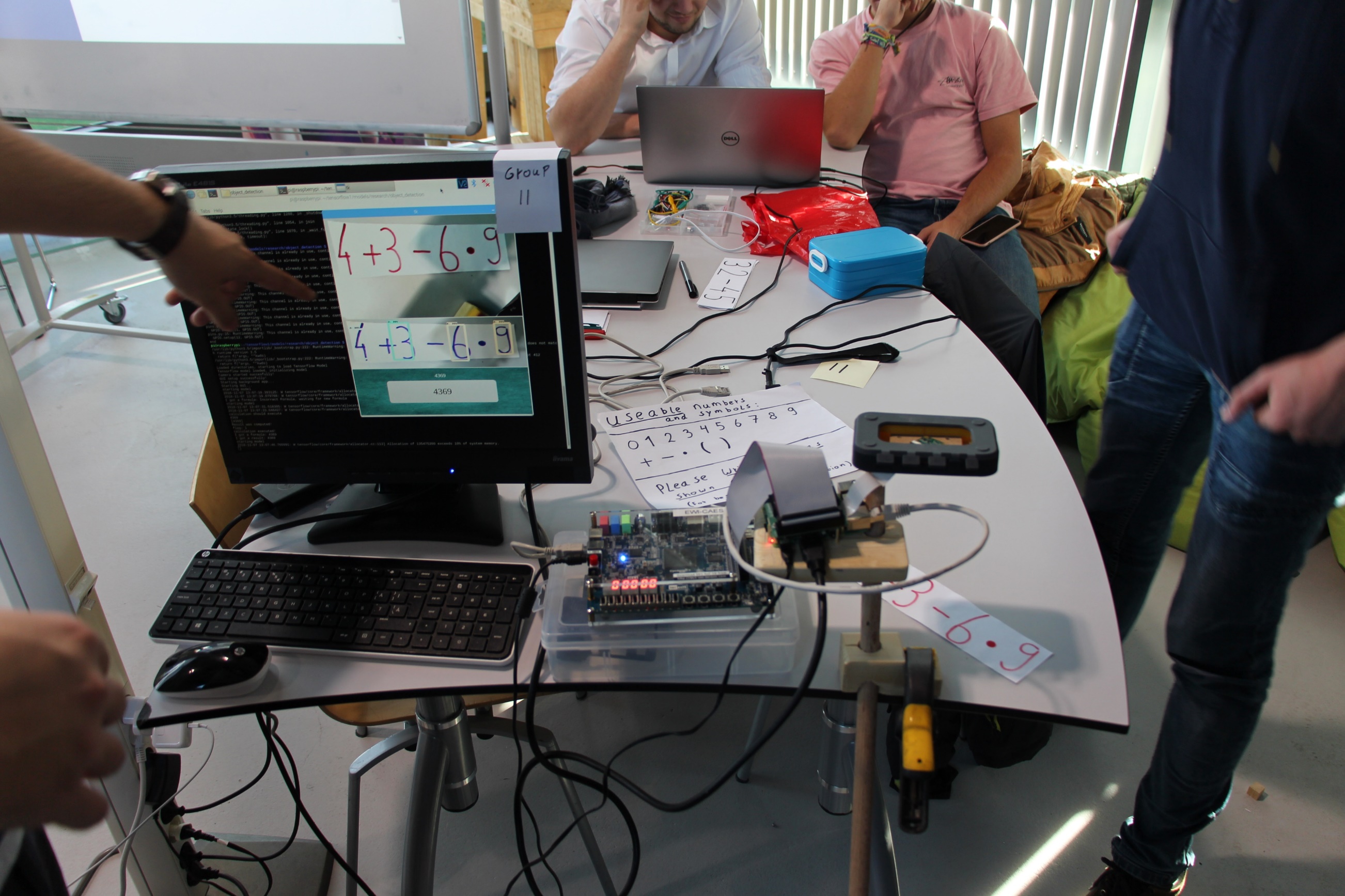 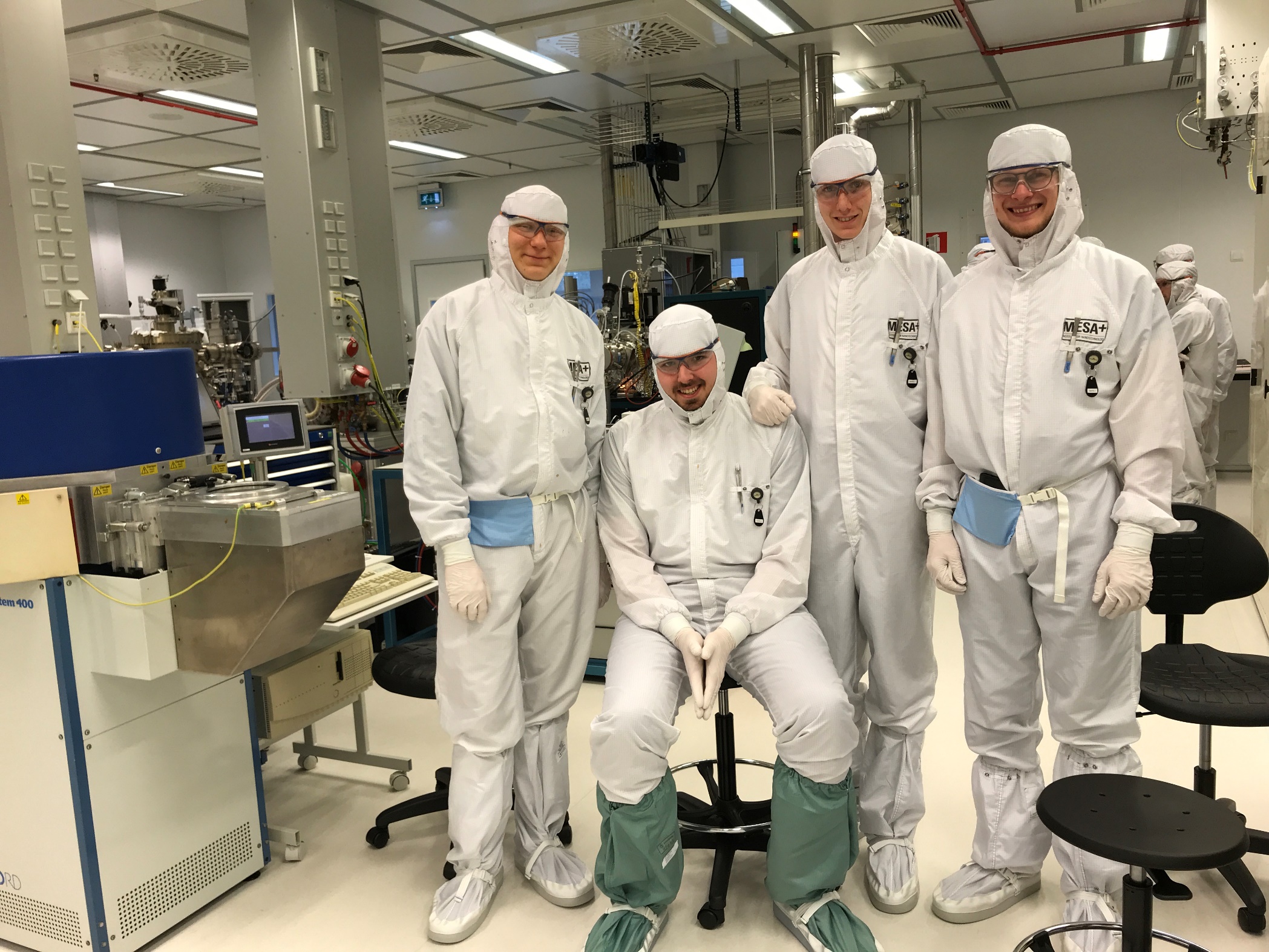 Year 2
Expansion of knowledge
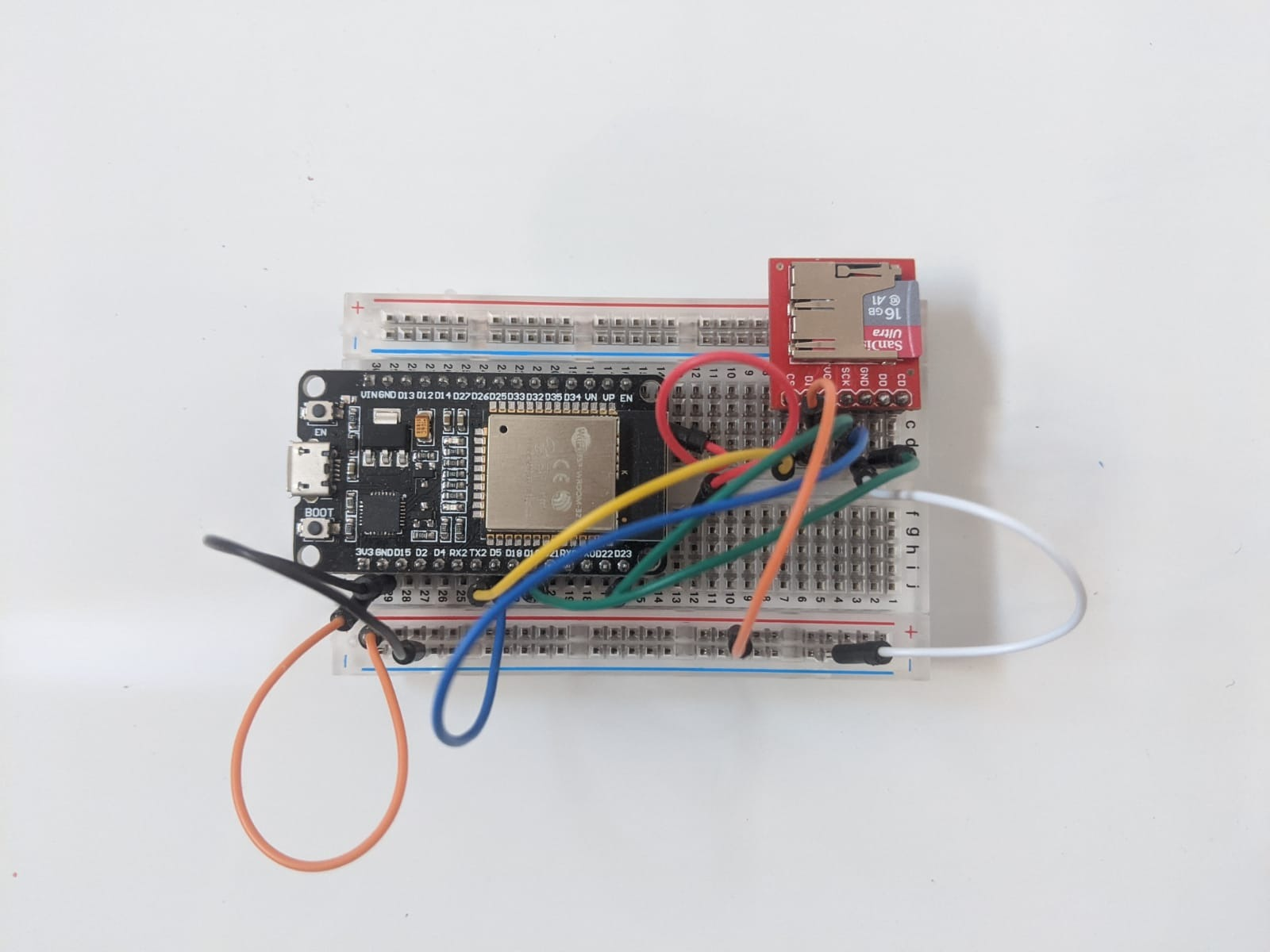 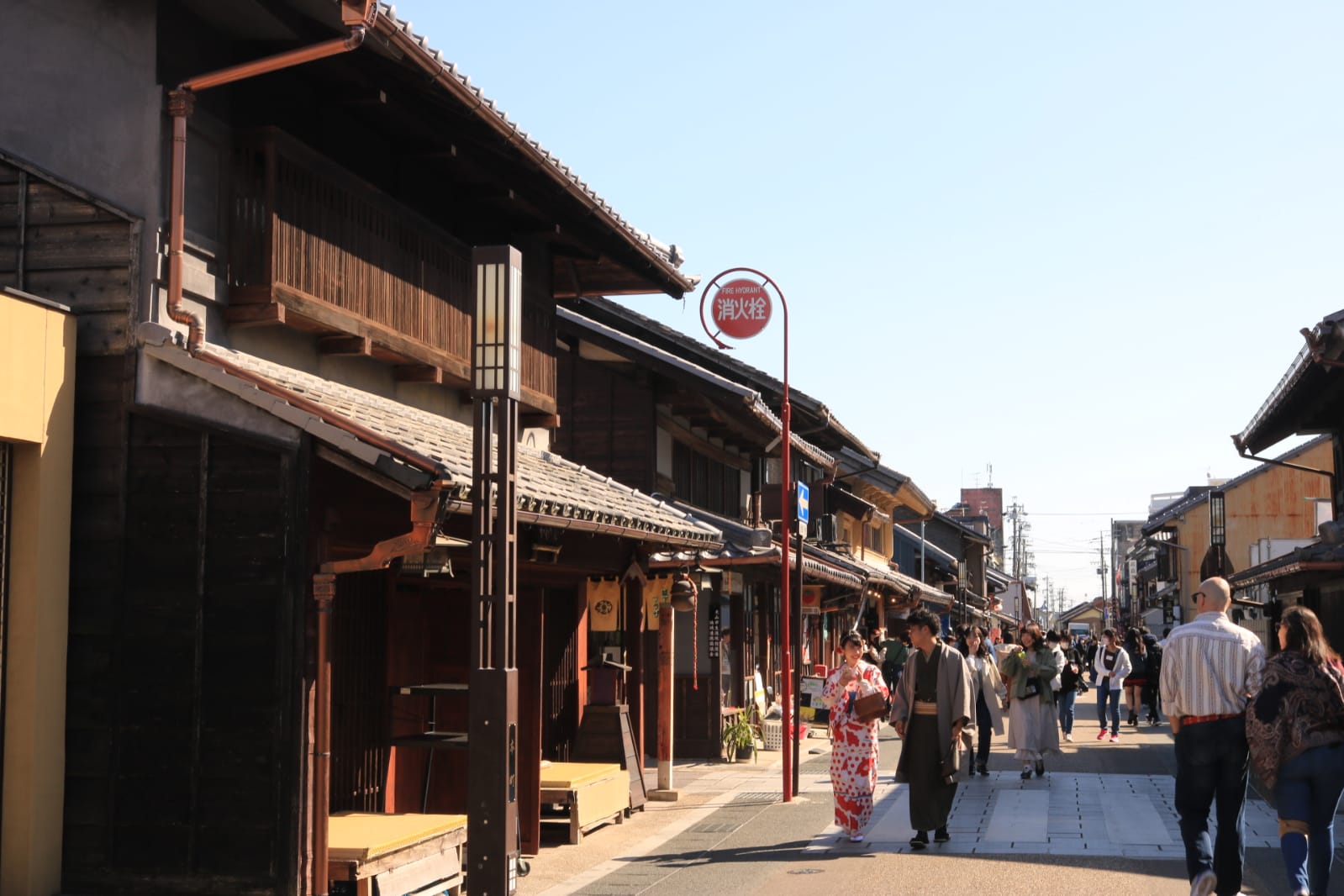 Year 3
Minor and BSc Thesis
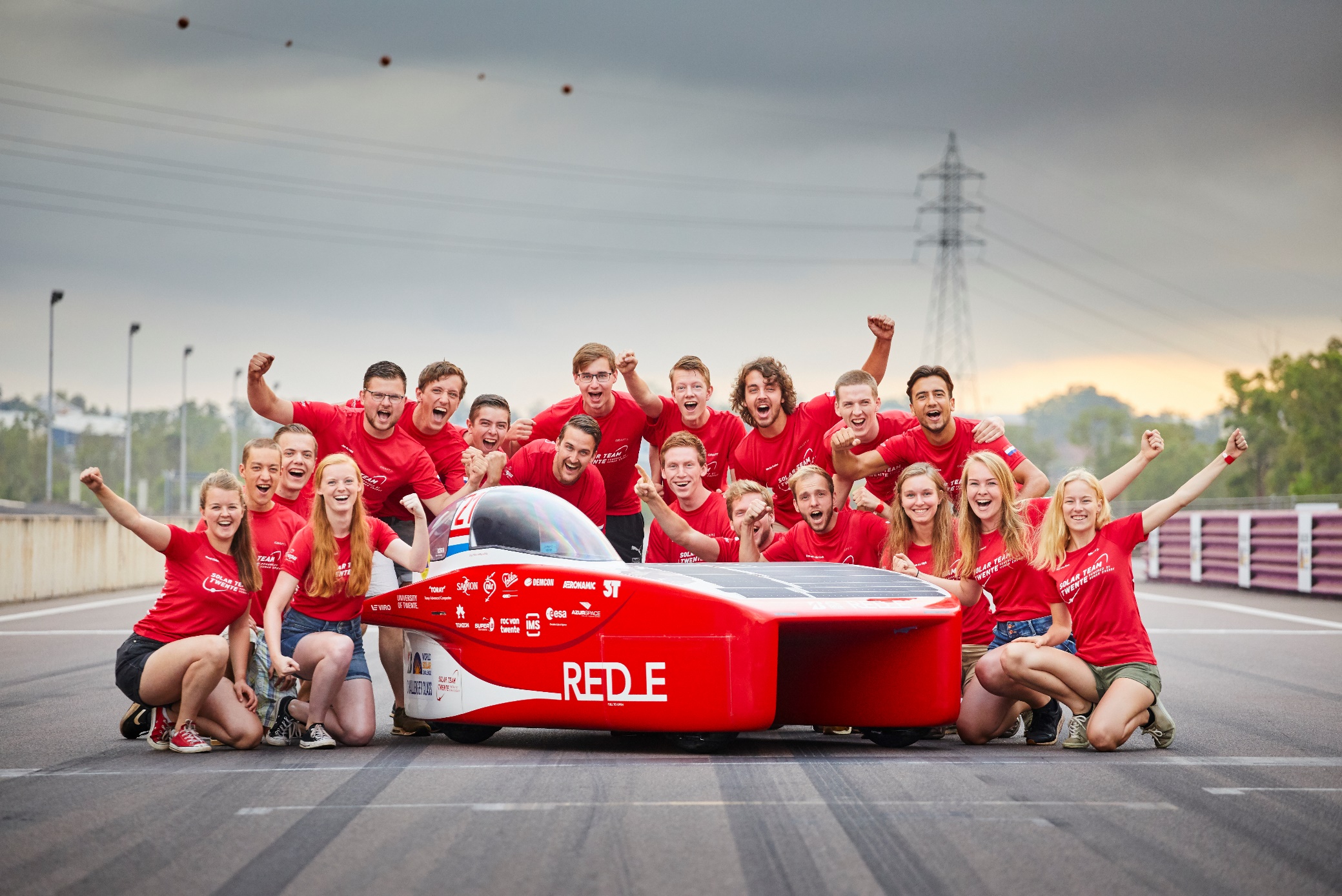 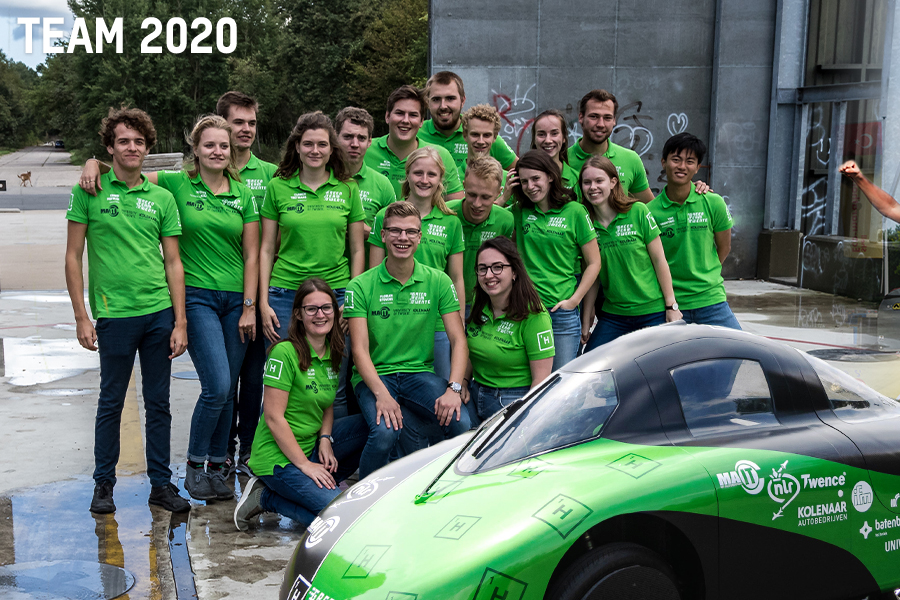 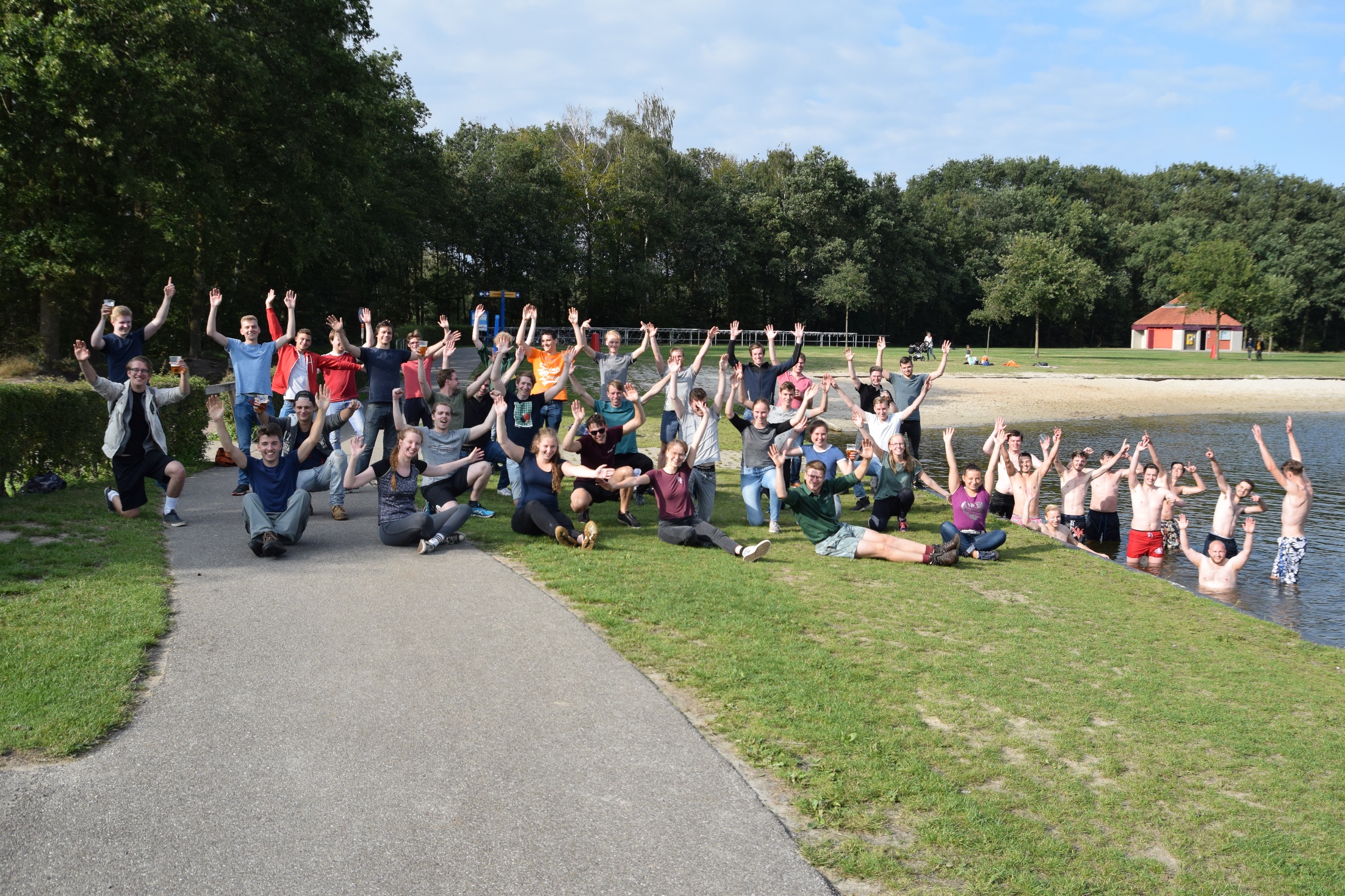 Activism
Avoiding studying